Администрация муниципального района «Овюрский кожуун» Республики Тыва
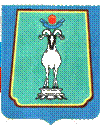 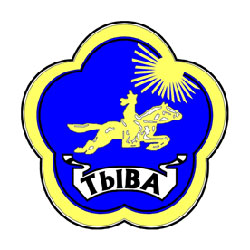 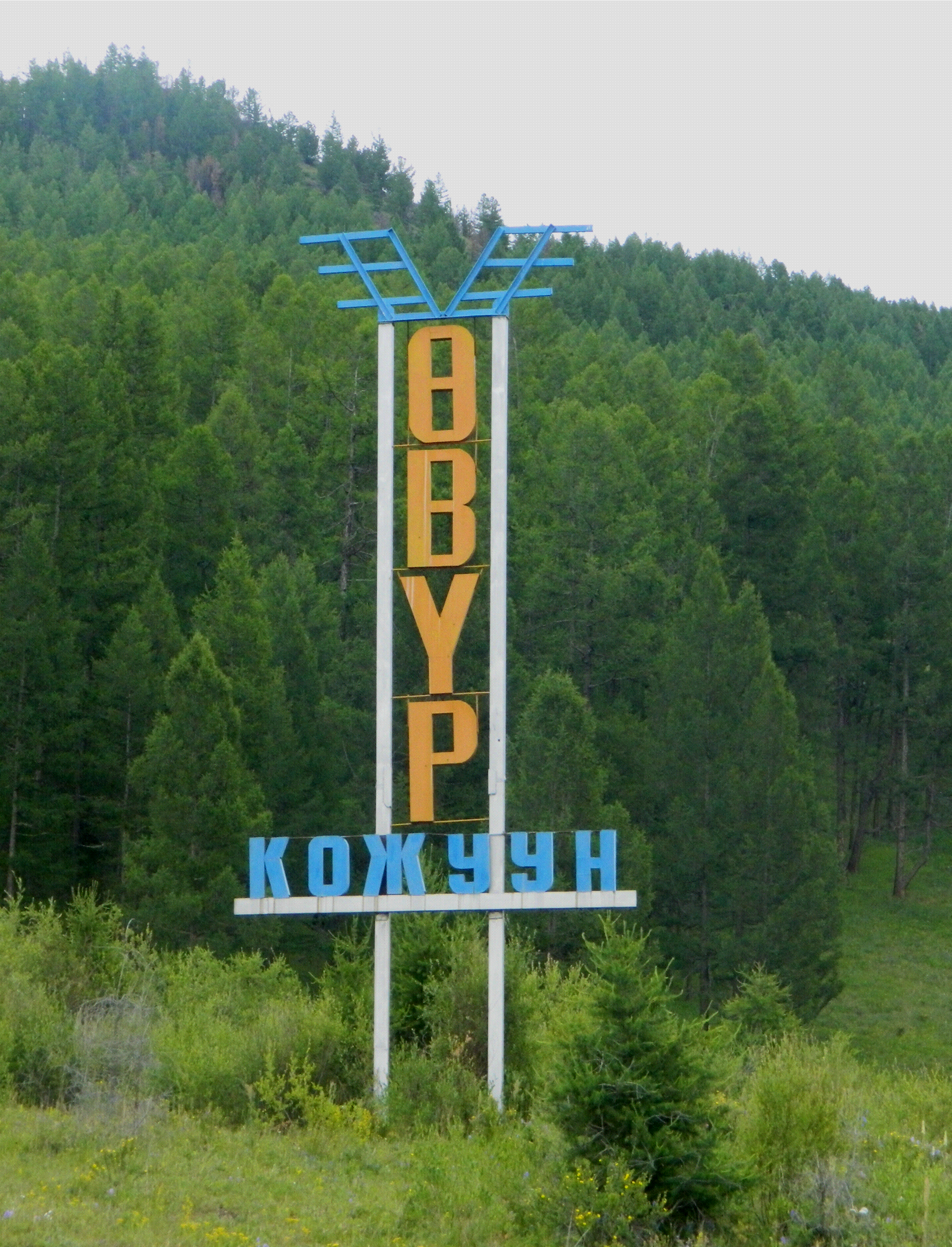 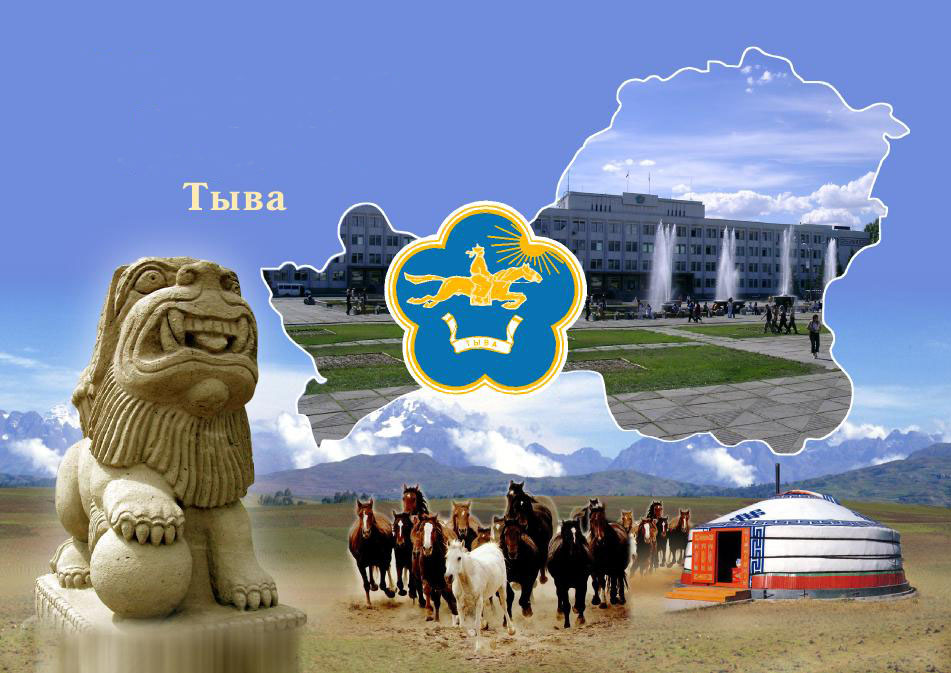 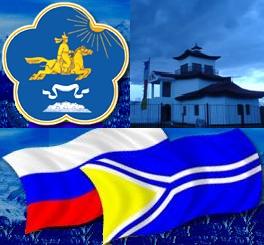 Кормозаготовка
Поголовье скота по состоянию на 01.01.2018 год.
МРС
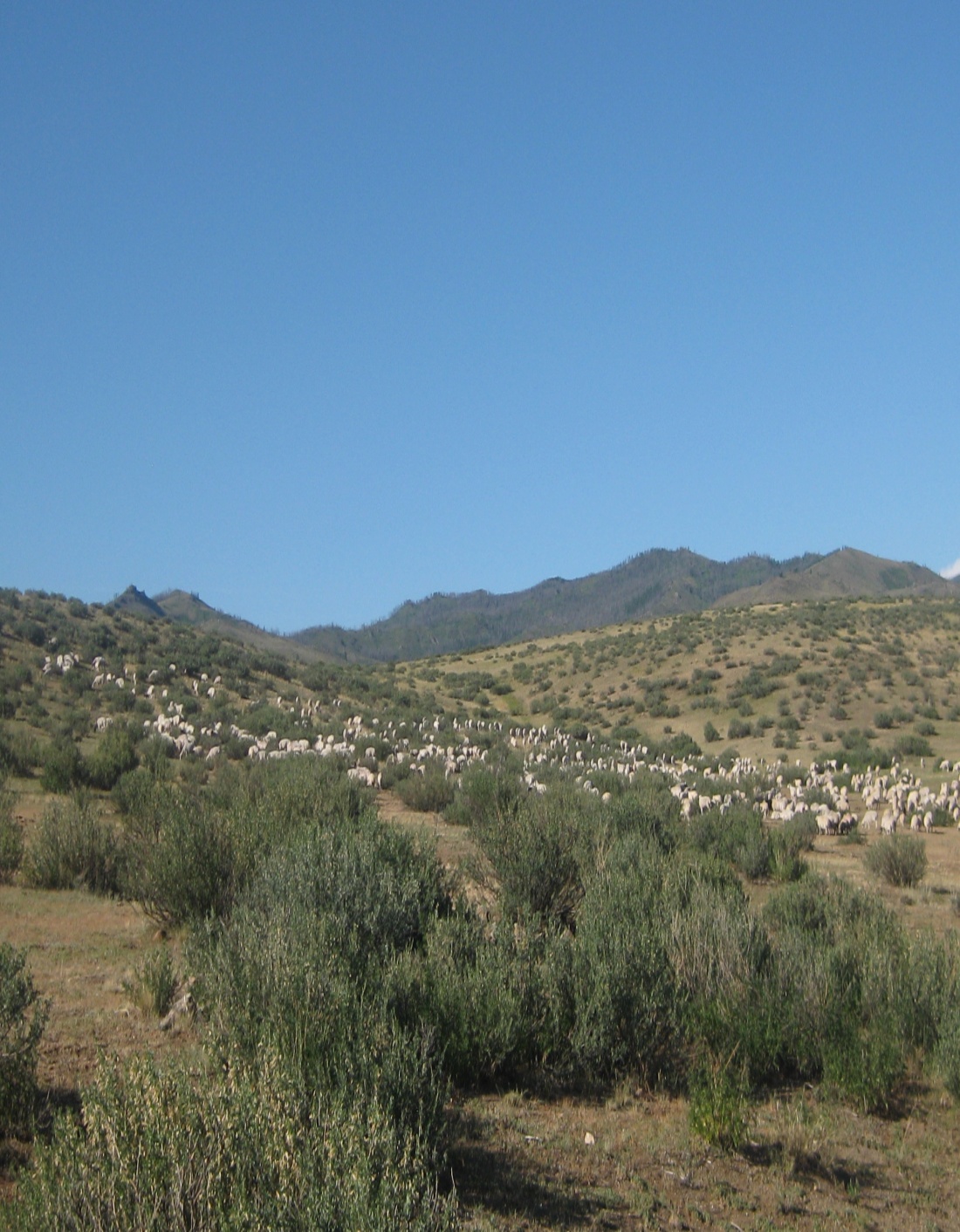 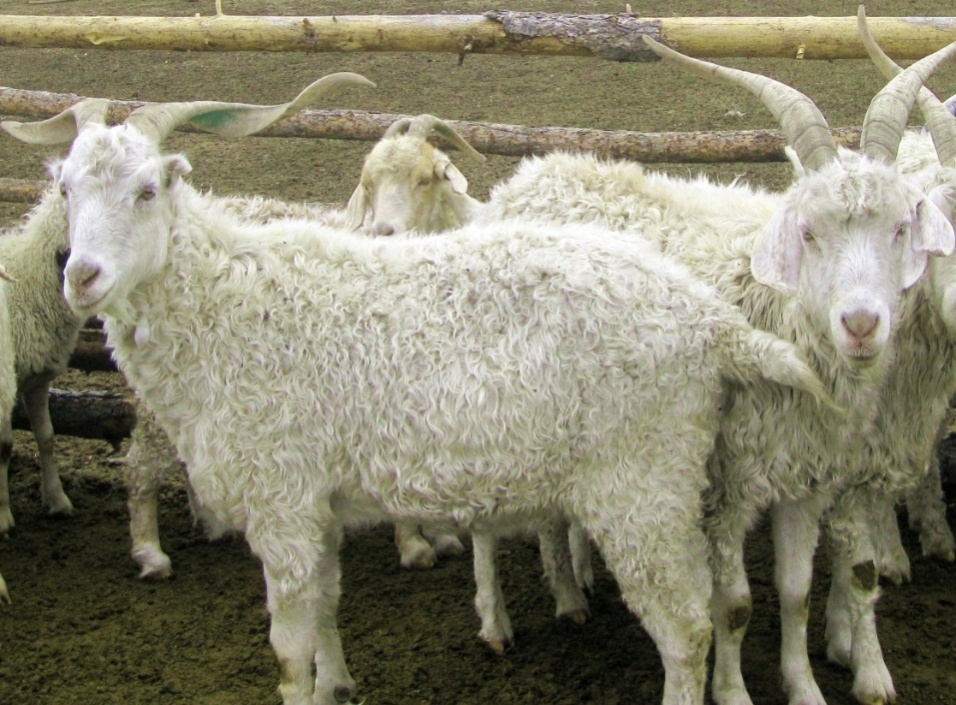 Лошади
Свиньи
Яки
Мясо
Молоко (в тоннах)
Шерсть
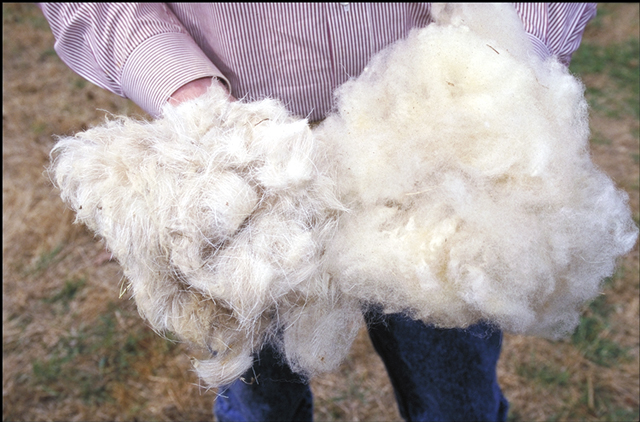